Комитет государственных доходов МФ РК
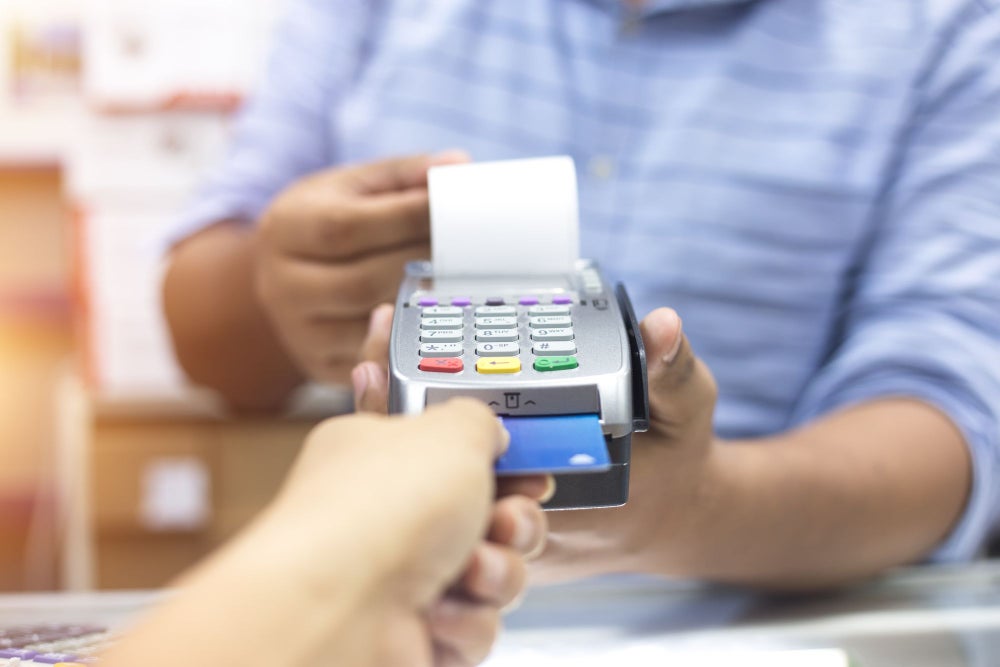 СПЕЦИАЛЬНЫЙ НАЛОГОВЫЙ РЕЖИМ ДЛЯ СУБЪЕКТОВ МАЛОГО БИЗНЕСА
г. Нур-Султан, 2019 г.
Специальные налоговые режимы в цифрах за 2018 год
2
ИСТОРИЯ СНР для СМБ
3
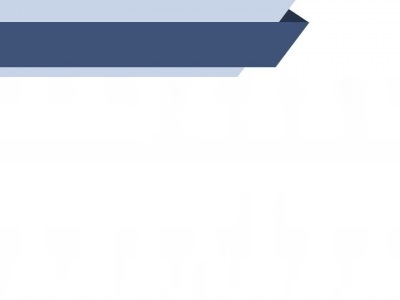 Фискальная поддержка цифровизации субъектов малого бизнеса.
продолжение
Индивидуальные предприниматели, применяющие специальный налоговый режим на основе патента и упрощенной декларации имеют возможность уменьшения суммы ИПН в размере  60 тыс. тенге, но не более 50 % от исчисленной суммы налога, если приобретают новый онлайн ККМ или трехкомпонентную интегрированную систему (онлайн ККМ + ERP система + POS терминал)
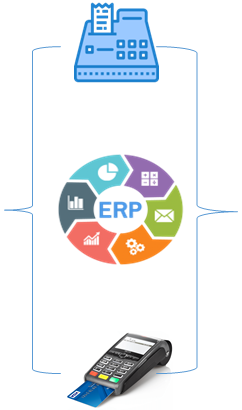 4
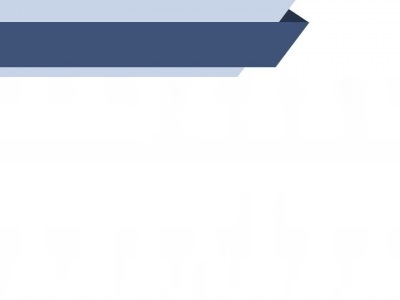 Упрощенная декларация и 3-х компонентная система
продолжение
Увеличение дохода за налоговый период с 60,7 млн.тенге до 237,6 млн.тенге
Увеличение порога для постановки на учет по НДС с 30 000 МРП до 144 184 МРП (75,7 млн.тг до 364,1)
Увеличение распространяется на безналичный оборот
Только для индивидуальных предпринимателей
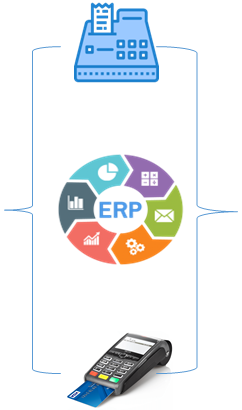 5
Комитет государственных доходов МФ РК
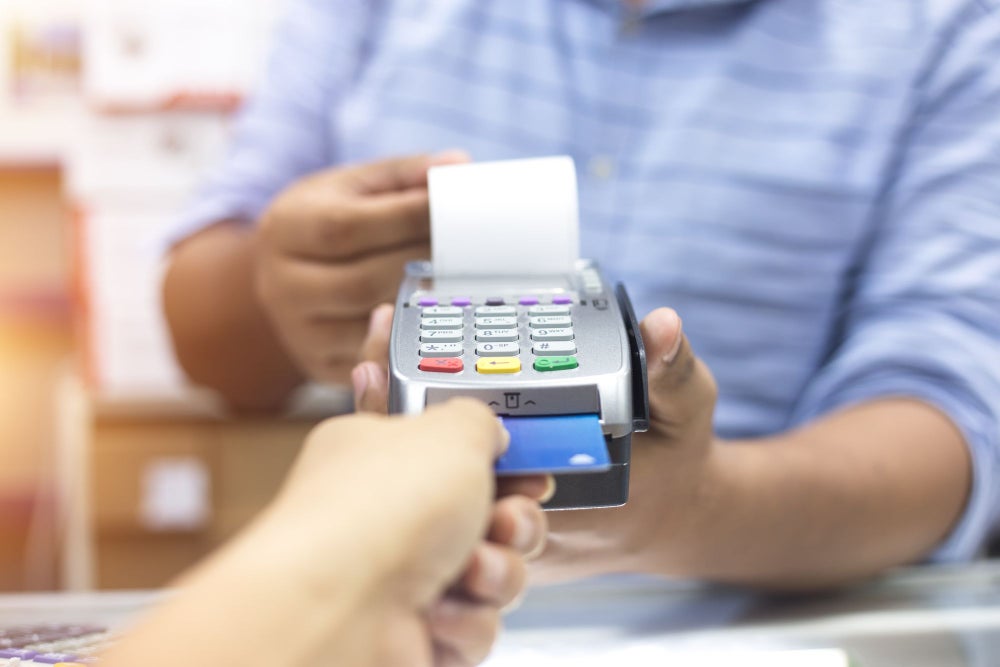 БЛАГОДАРИМ ЗА ВНИМАНИЕ!
г. Нур-Султан, 2019 г.